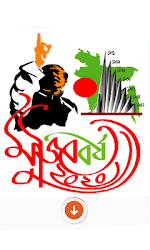 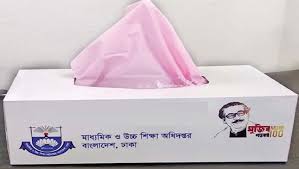 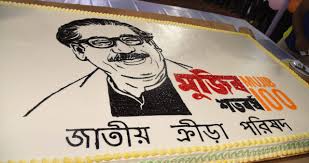 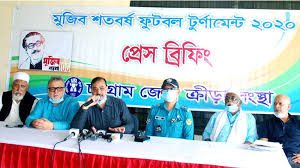 মুজিব শতবর্ষ - এ  
সরকারী বেসরকারী উদ্যোগে শত শত কর্ম পরিকল্পনা ও এসবের বাস্তবায়ন
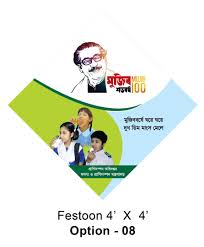 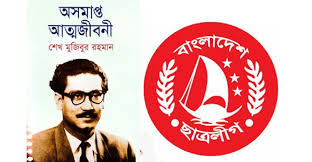 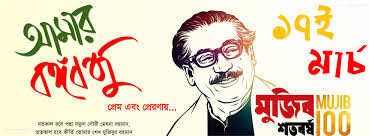 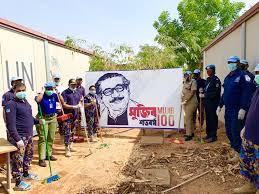 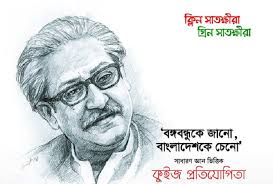 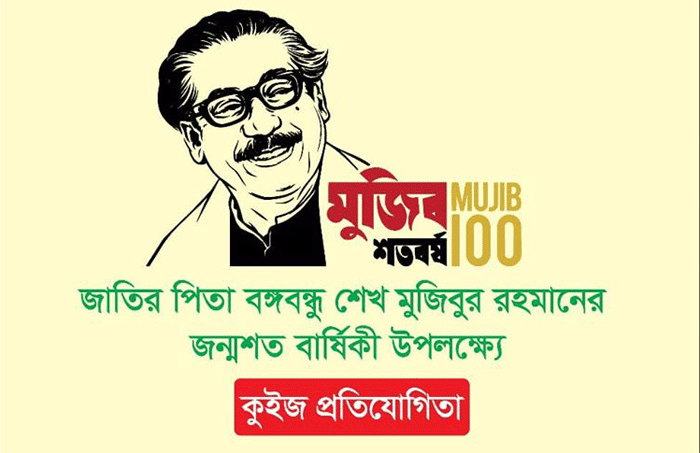 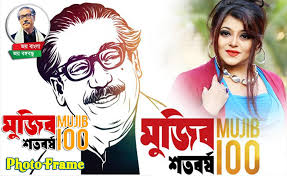 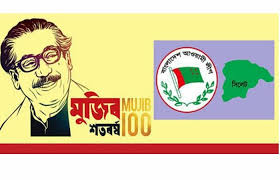 মো: লোকমান মিয়া
প্রধান শিক্ষক, লতিফা সিদ্দিকী বালিকা উচচ বিদ্যালয়